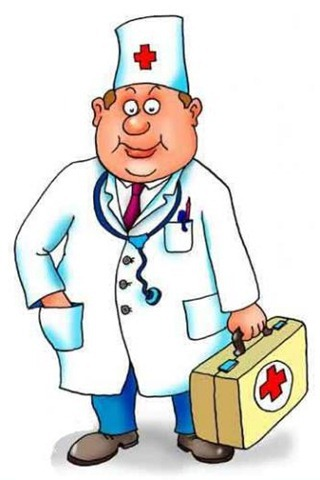 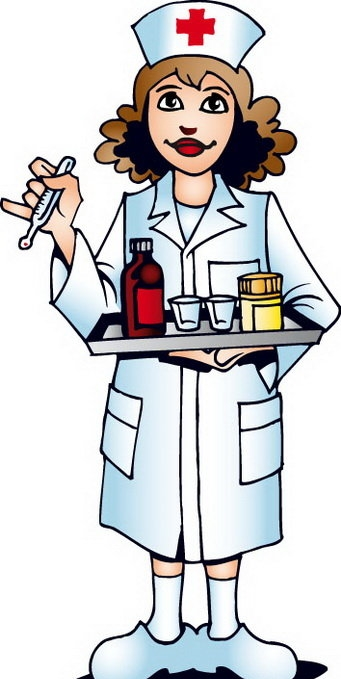 КОЙ МЕ ЛЕКУВА?
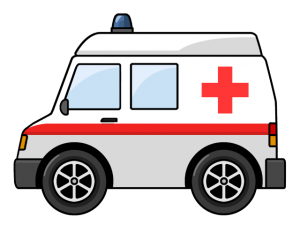 КАКВО ИМА В ЧАНТАТА НА ДОКТОРА?
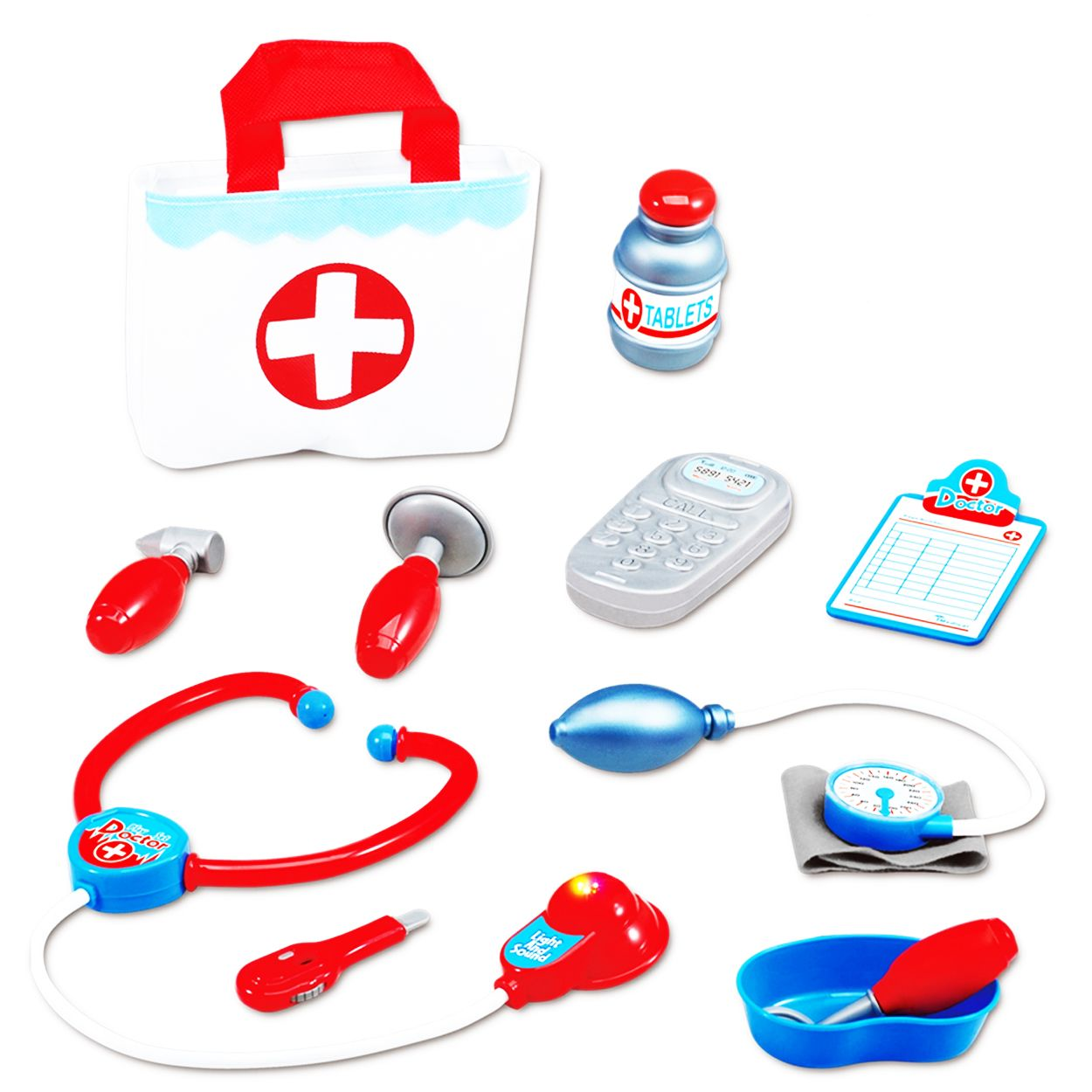 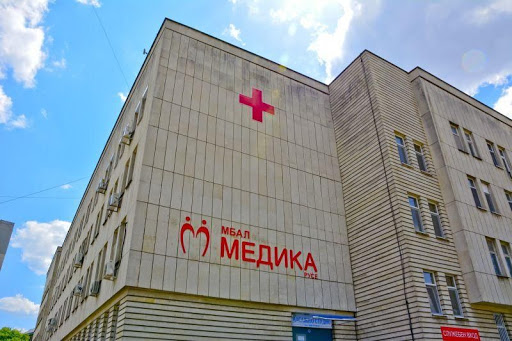 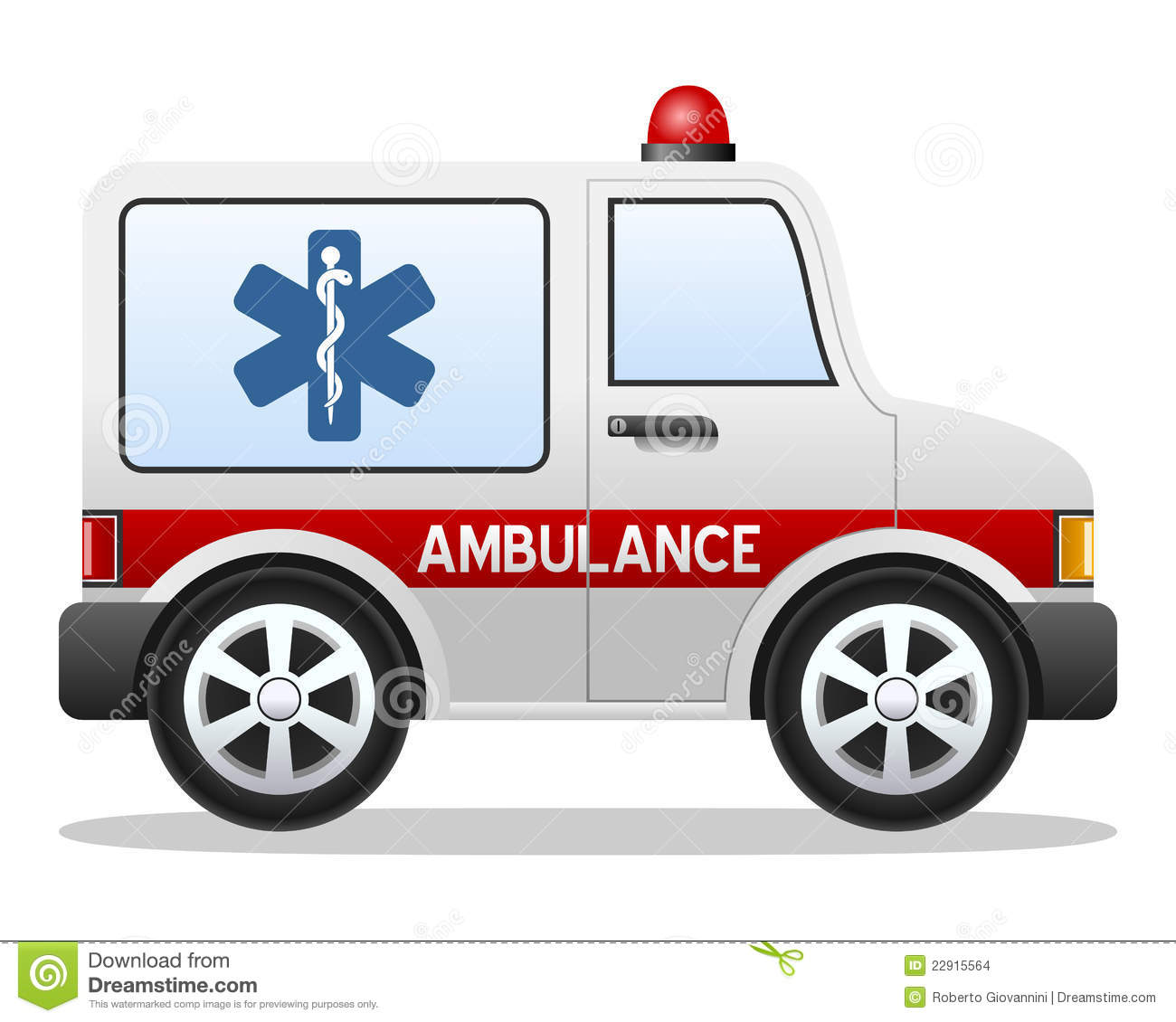 КЪДЕ ОТИВАМЕ,КОГАТО СМЕ БОЛНИ И КАК СТИГАМЕ ДО ТАМ?
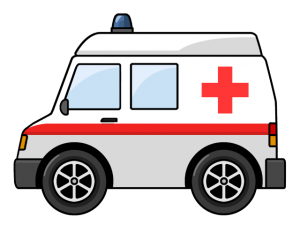 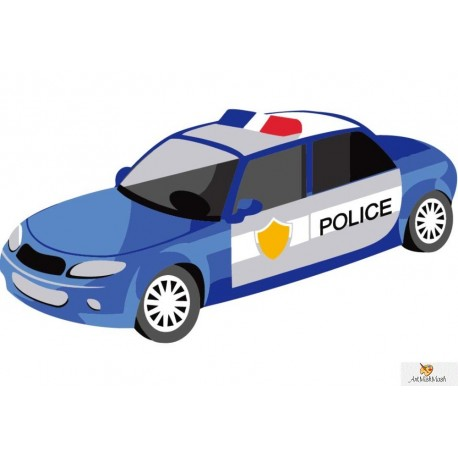 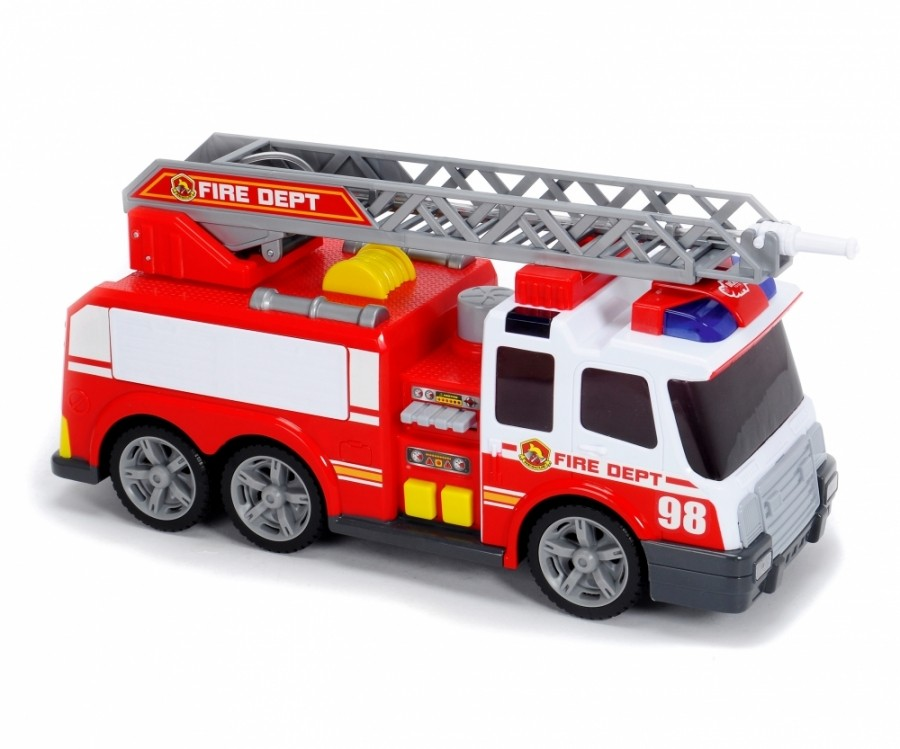 ОГРАДЕТЕ АВТОМОБИЛА, С КОЙТО СЕ ПРИДВИЖВА ЛЕКАРЯ!
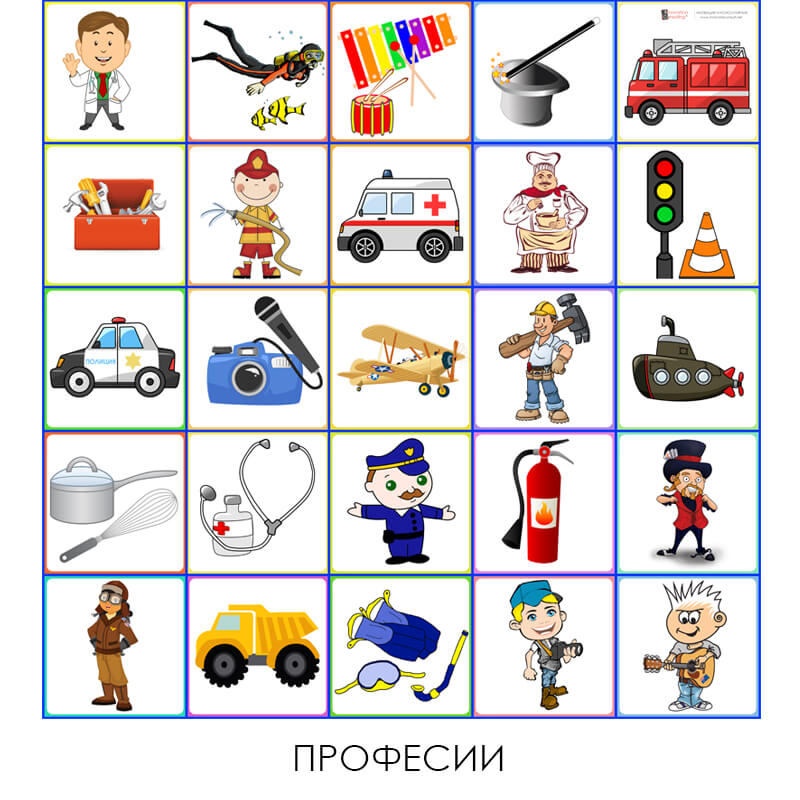 Открий лекаря и отбележи изображенията, свързани с лекарската професия.